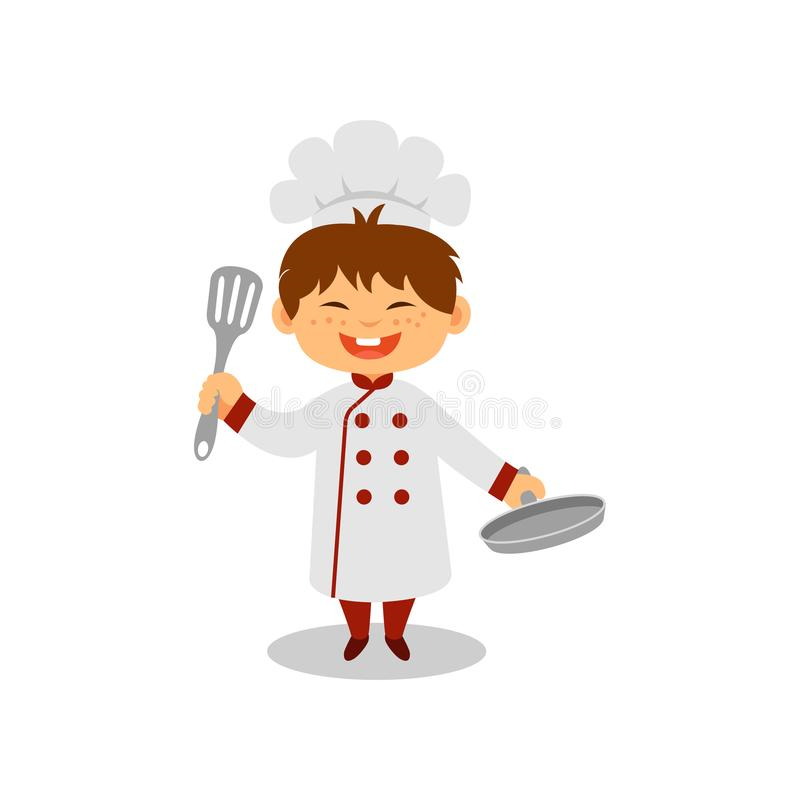 THỰC ĐƠN TUẦN 2 THÁNG 12
TỪ: 7/12/2020 ĐẾN 11/12/2020
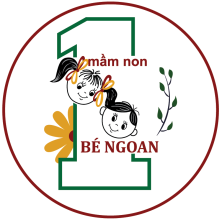